«Формирование у детей дошкольного возраста первичных представлений о социокультурных ценностях родного города в процессе прогулок»

Подготовил: 
 Галустян Юлия Николаевна,
                                        воспитатель МБДОУ «Д/с №70»
                                                                             г.о. Самара
Цель:
Совершенствование образовательной и воспитательной работы в области социокультурных ценностей дошкольников на примере ближайшего социального окружения.
Задачи:
Расширять  представления детей о социокультурных ценностях в процессе знакомства с  улицами  родного города.
 Познакомить с различными источниками получения информации.
Развивать самостоятельность, коммуникативные качества, память, мышление, творческое воображение.
Способствовать активному вовлечению родителей в совместную деятельность с ребенком.
Расширить кругозор детей на основе материала, доступного их пониманию.
Обогатить детско-родительские отношения опытом совместной деятельности через формирование представлений об улицах родного города.
Воспитывать у детей любовь к родному городу.
Модель работы по формированию у детей представлений о социокультурных ценностях родного города в процессе прогулок.
Вызывать интерес у детей и положительно воздействовать на их эмоции, развивать их фантазию, любознательность и творчество, формировать способность взаимодействовать друг с другом в игровых ситуациях, в разработке проектов, подготовке и проведении инсценировок
Открывать ребенку доступ к социокультурным ценностям своего народа.
Возможность органично интегрировать в образовательный процесс различные виды деятельности, специфичные для детей дошкольного возраста.
Учитывать личный опыт ребенка, который он приобретает, общаясь в своем социуме (в семье, на улице, в детском саду и т.д.), и соотноситься с тем опытом, который они могут приобрести в разных формах образовательной деятельности
Проект «Гуляем по городу»
ВРЕМЯ РЕАЛИЗАЦИИ ПРОЕКТА: 
октябрь 2013 года – март 2014года. ВИД ПРОЕКТА: 
творческий, долгосрочный, семейно – групповой.
Работа над проектом «Гуляем по городу»строилась в несколько этапов:


 подготовительный;
 деятельностный;
 заключительный.
1 этап: систематизация теоретического и методического материала
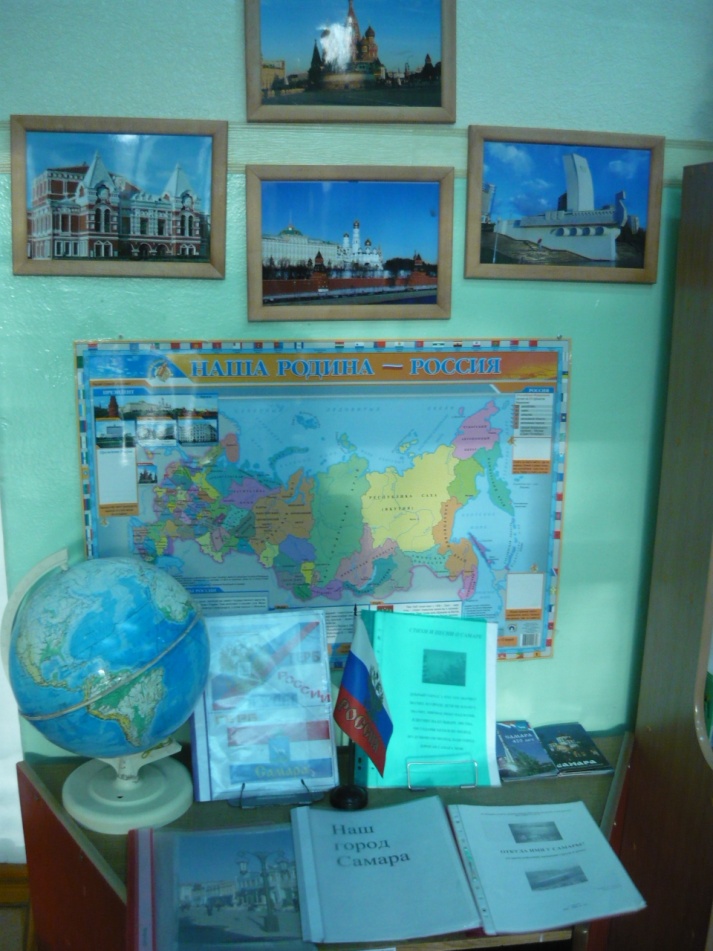 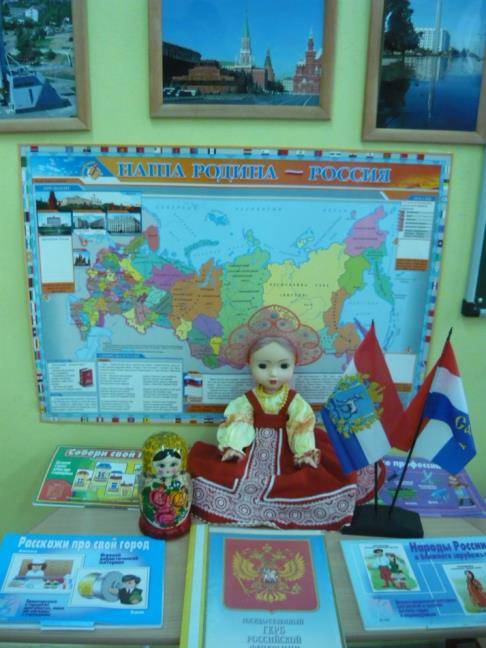 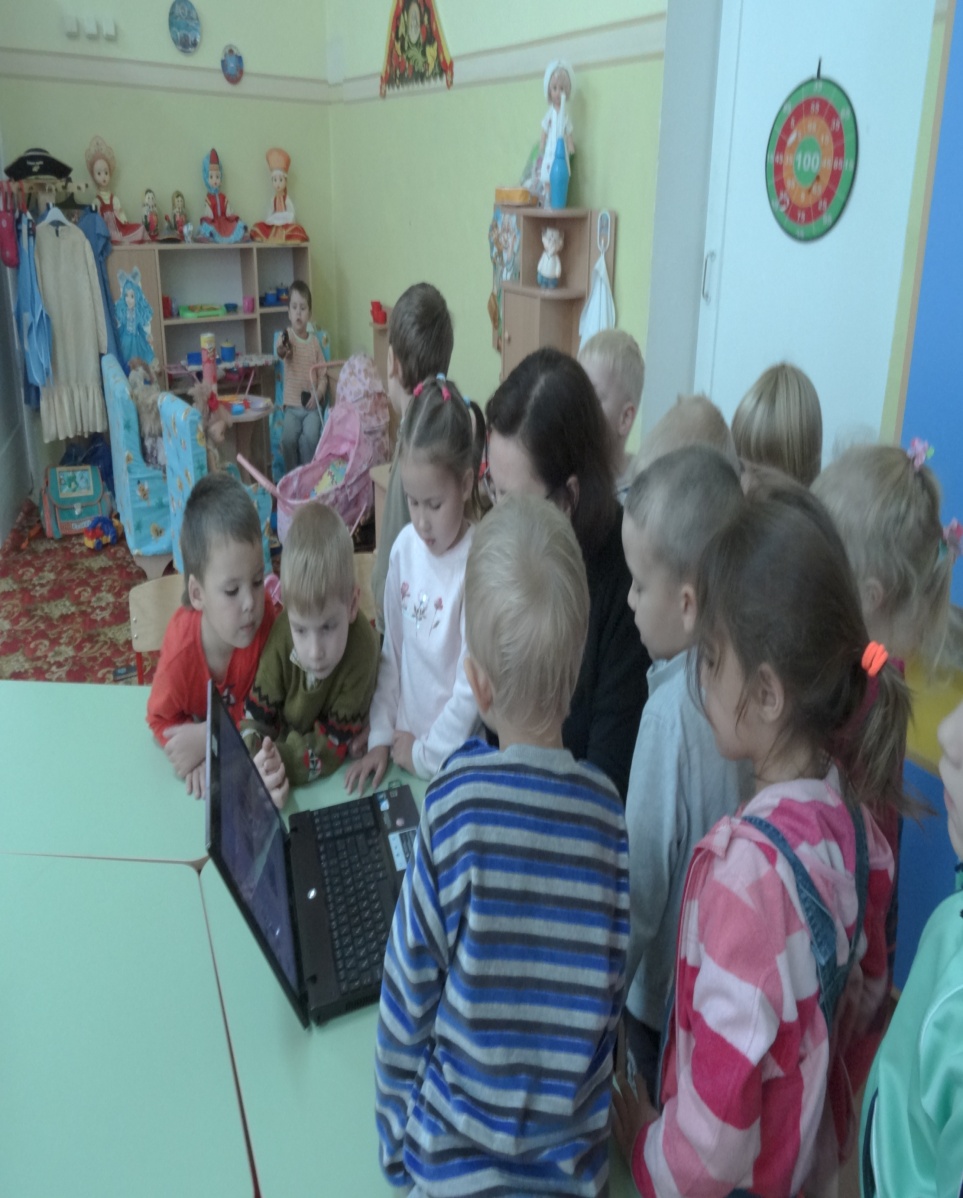 2 этап. Знакомство  с историей родного города и района

 беседы;
 чтение художественной литературы;
 игры – занятия;
 образовательные мероприятия  на пргулках;
 развивающие игры: дидактические игры, ребусы, кроссворды, лабиринты; 
 праздники;
 музыкально- литературные композиции, викторины, досуги;
 экскурсии и целевые прогулки по близлежащим улицам, к достопримечательным местам и памятникам;
 продуктивная деятельность детей: аппликация, конструирование, лепка, рисование.
 выставки творческих работ детей;
 мероприятия с использованием электронных презентаций.
Развивающие игры
Использование современных образовательных технологий
Игровые технологии;
 Технология развивающего обучения;
  Технология  проблемно- диалогического  обучения;
 Технология исследовательской деятельности
 Технология проектного 
  метода обучения
 Здоровьесберегающие 
 технологии;
  Применение в воспитательно-образовательном процессе Информационно-коммуникационных технологии (ИКТ)
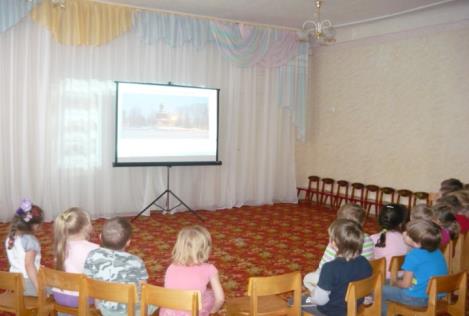 Памятник Святителю Алексию, 
покровителю Самары
Речной вокзал
Сквер на пощади им. В .Куйбышева
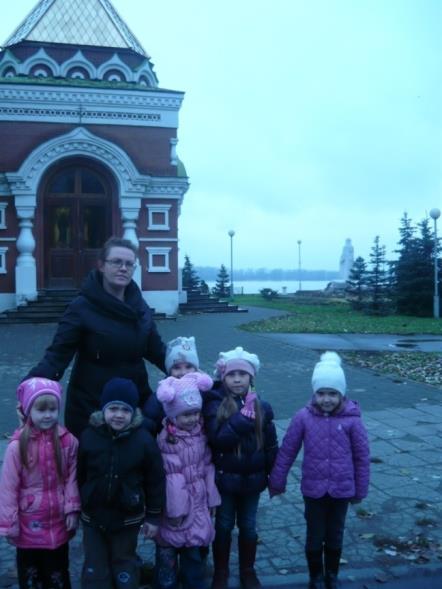 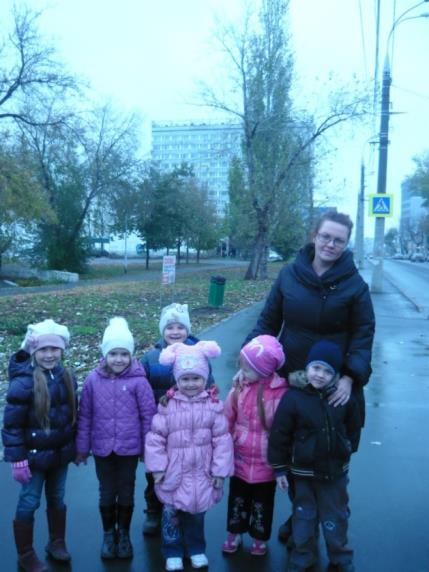 Площадь Славы
Площадь В.Куйбышева
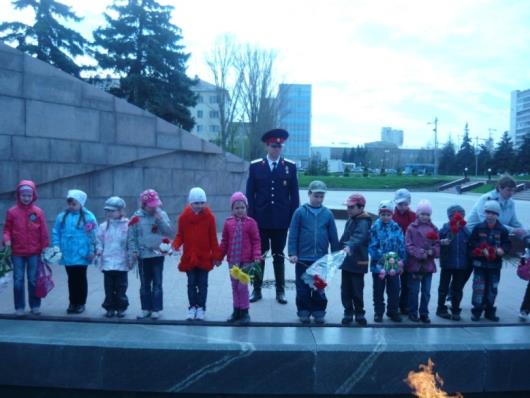 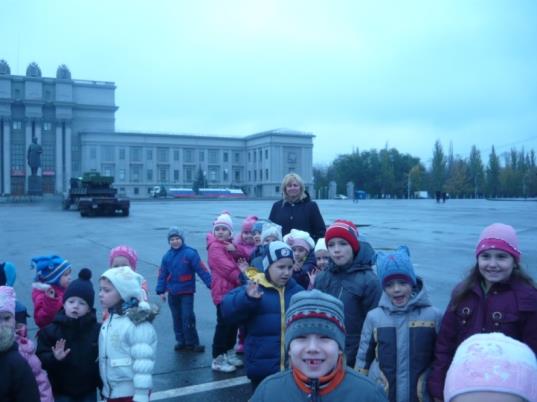 Цирк
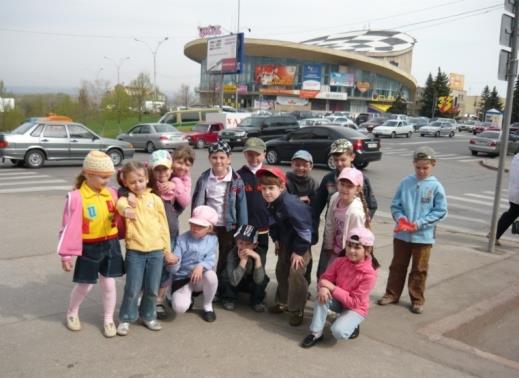 Драматический   театр 
им. М.Горького
Памятник В. Чапаева
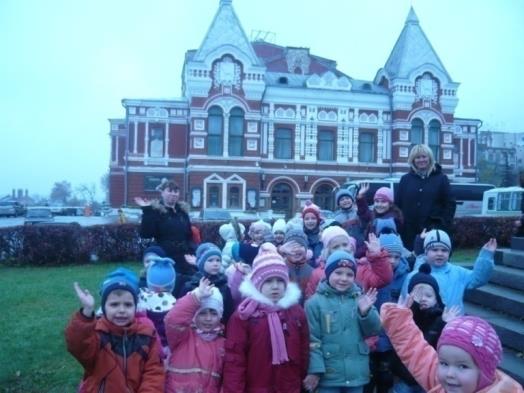 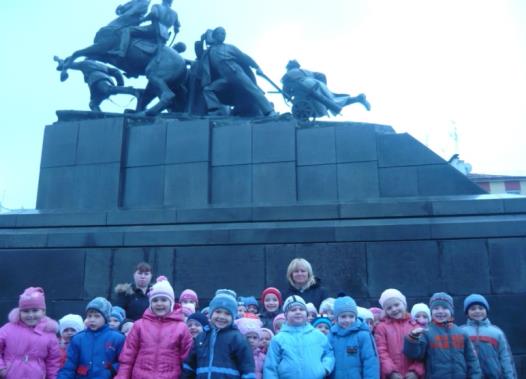 Фотовыставка   «Где мы побывали, что нового узнали!»
Семейные  прогулки
В зоопарке…
Города Поволжья…
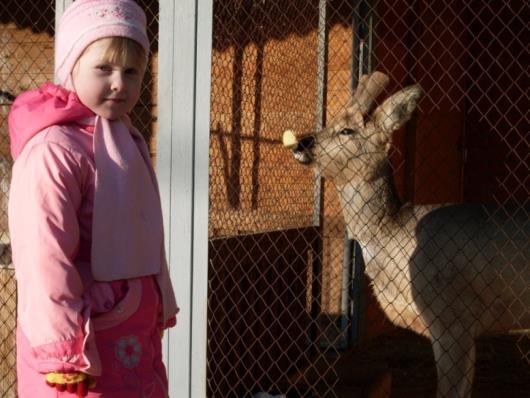 В осеннем лесу…
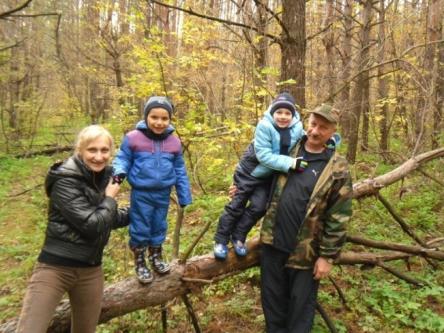 В музеях города…
Самара- Родина моя…
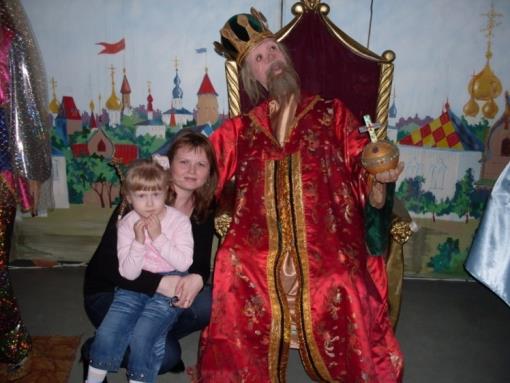 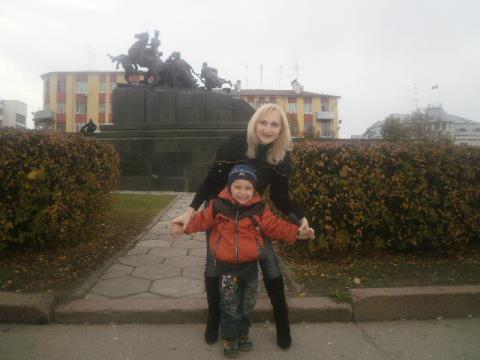 Организация выставки совместных творческих работ
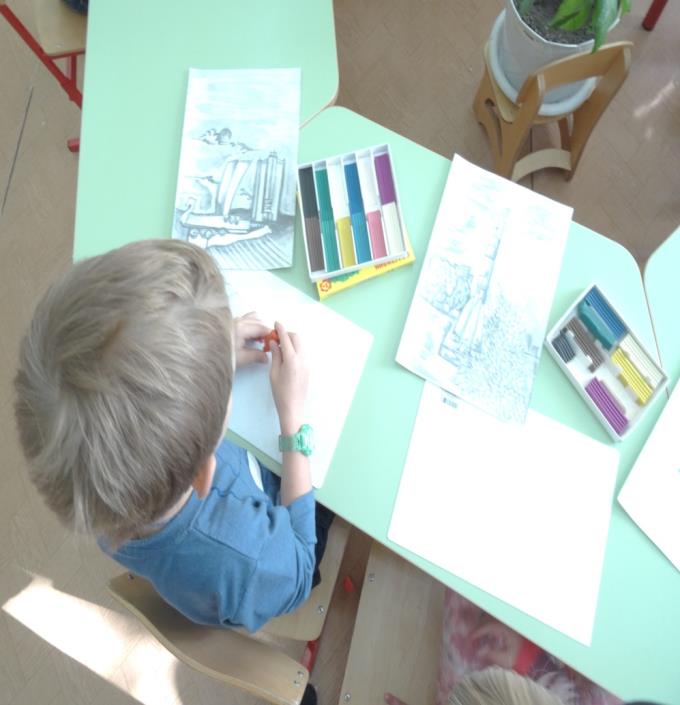 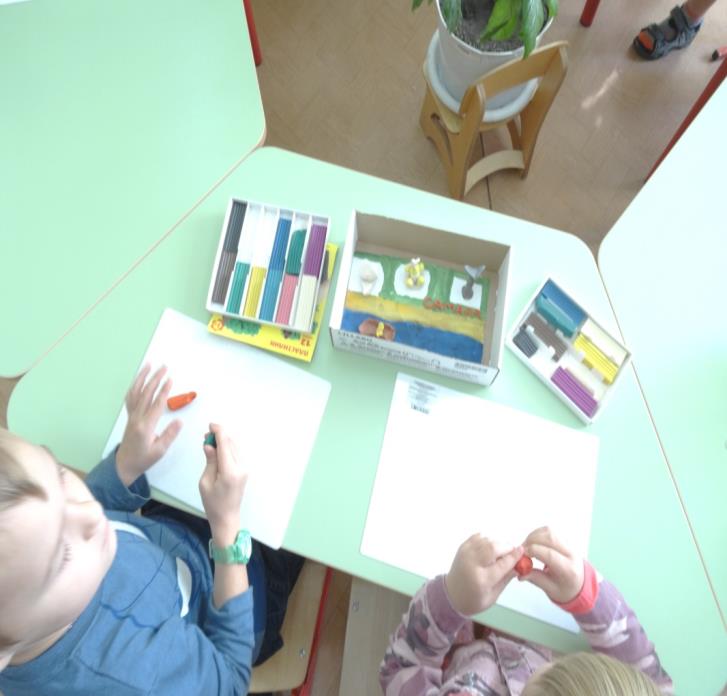 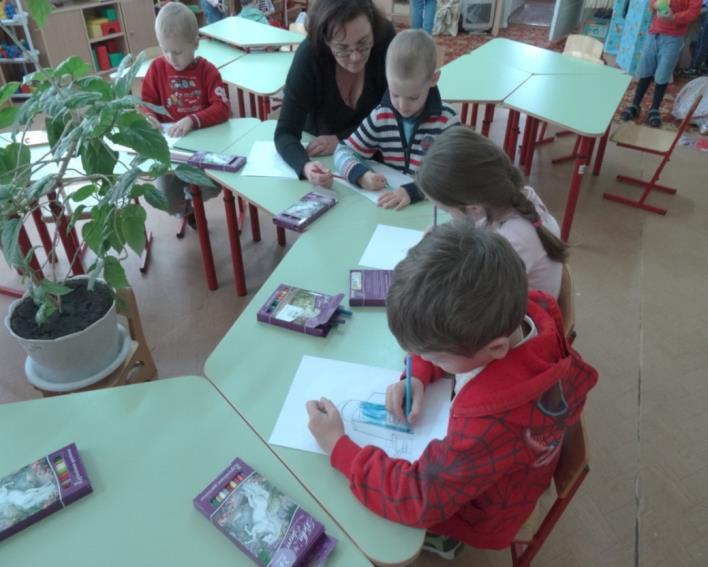 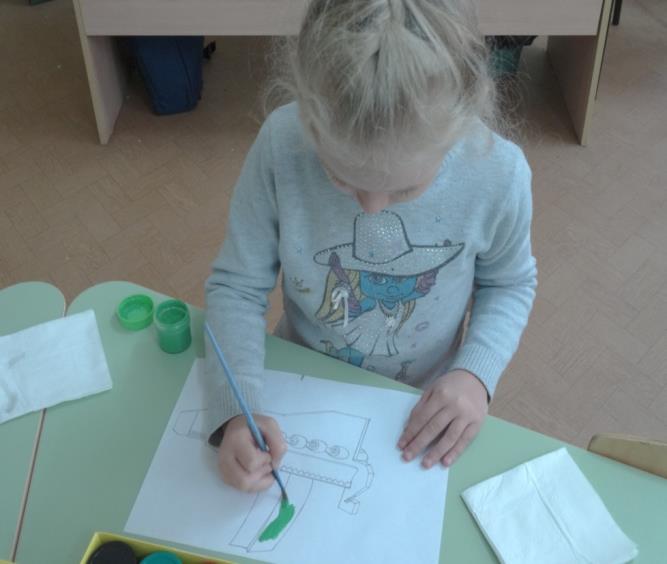 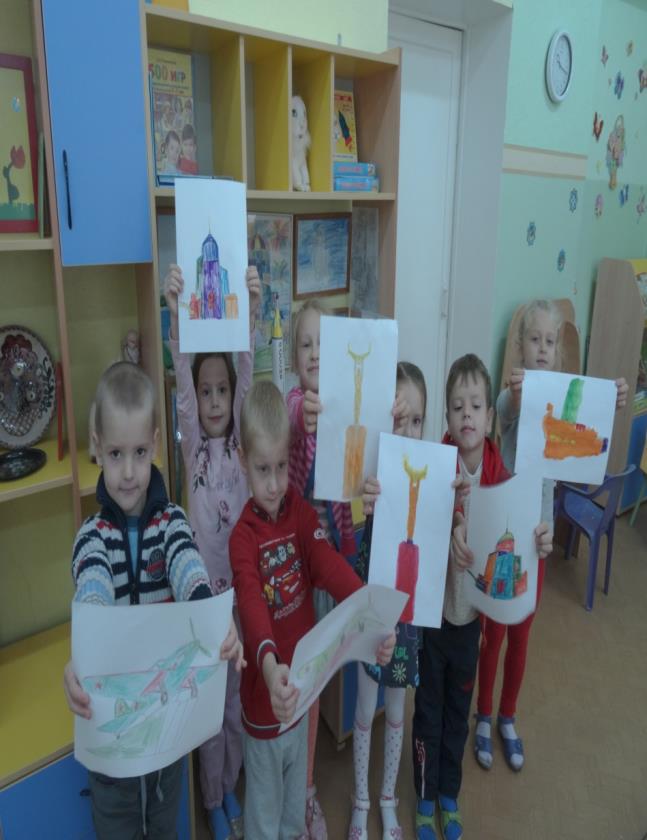 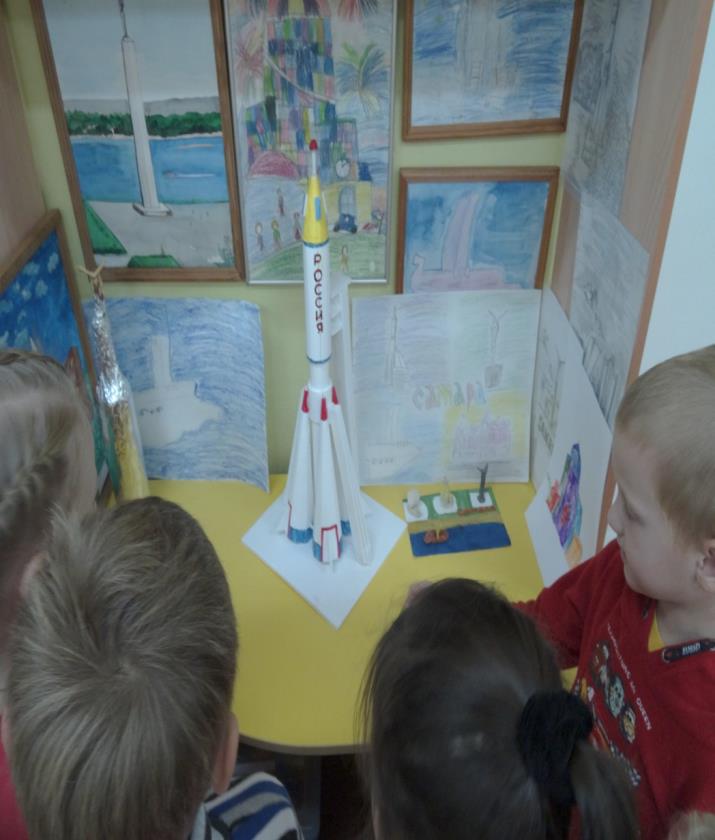 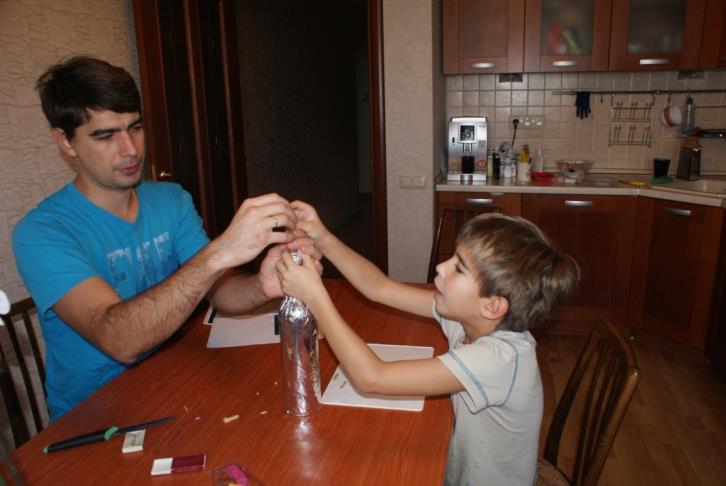 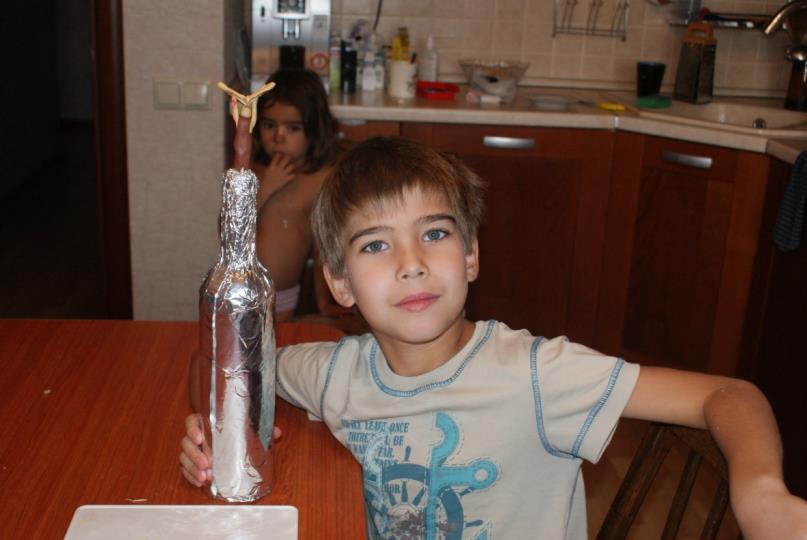 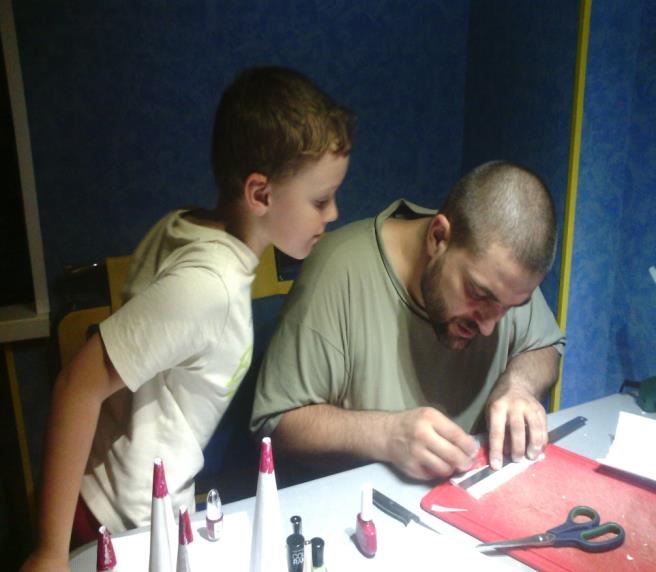 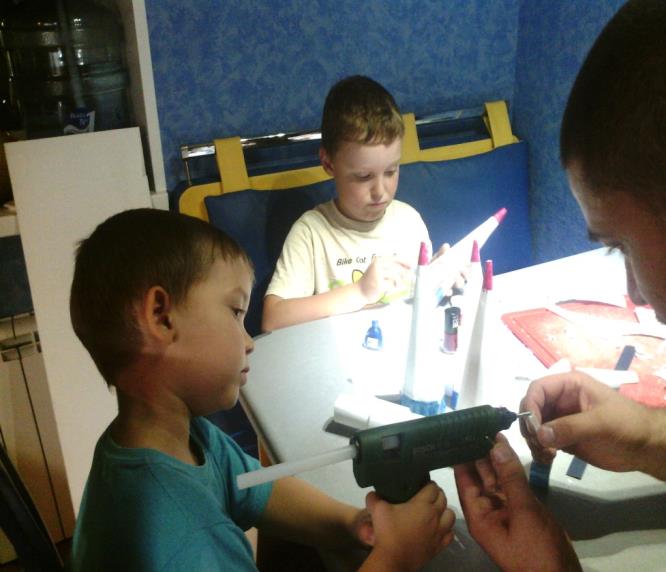 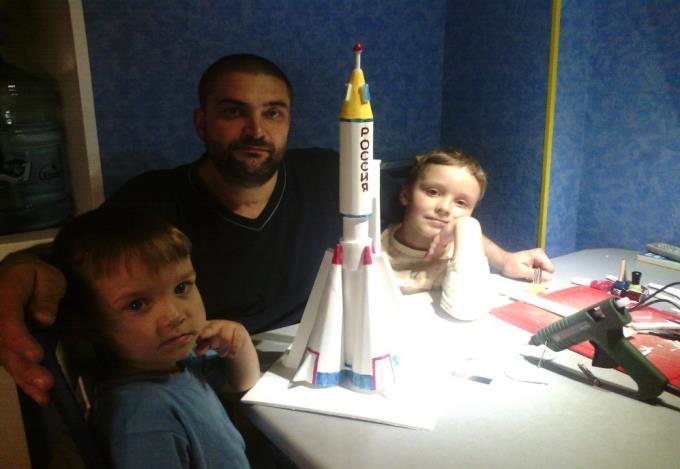 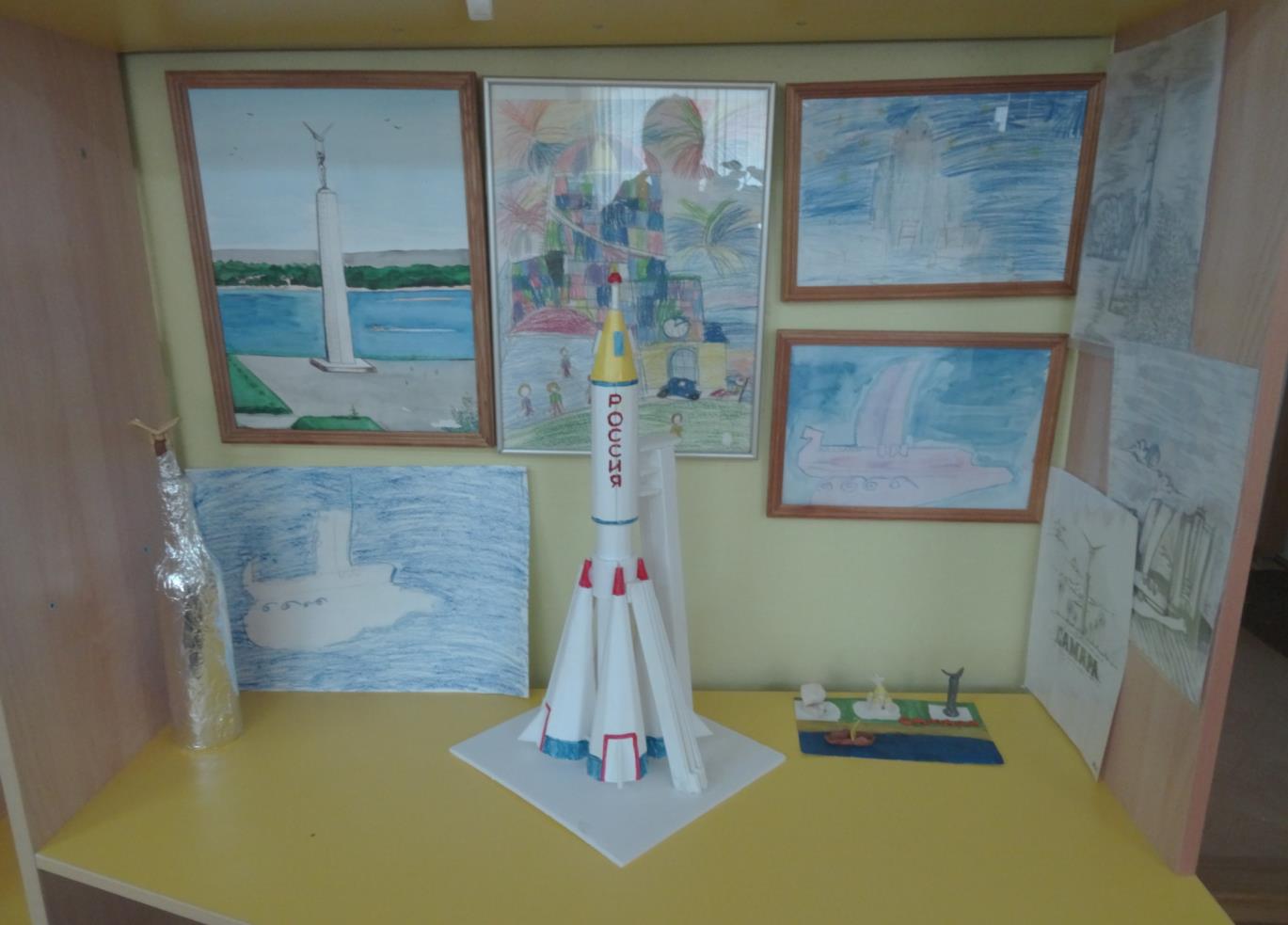 РЕЗУЛЬТАТЫ:
ребята узнали историю возникновения улиц родного города;
  могут рассказать о наиболее известных улицах города;
 проявили интерес к родному городу, который нашел отражение в детских рисунках, рассказах;
 у детей разовилось ответственное отношение к общественно-значимым заданиям, инициатива, активность, самостоятельность;
 родители расширяют собственный кругозор и кругозор своего ребенка.